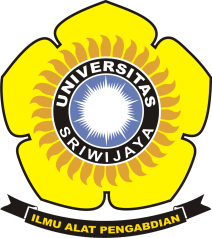 BELA NEGARA
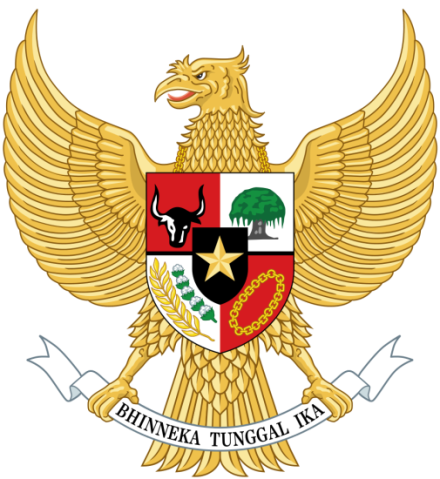 PUSAT PENYELENGGARA - MPK
PENDIDIKAN KEWARGANEGARAAN
UNIVERSITAS SRIWIJAYA
Dr. Hudaidah, M.Pd.
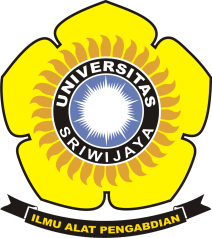 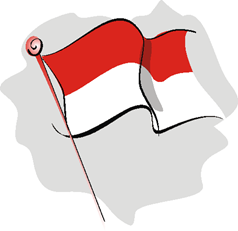 Apa itu Bela Negara ?
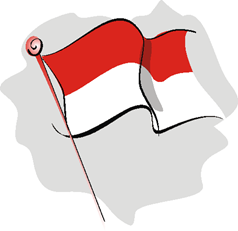 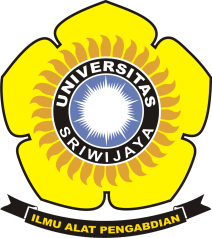 Pengertian Bela Negara
Berdasarkan pasal 1 ayat (2) UU No. 1 tahun 1998 :

Bela Negara adalah tekad, sikap, dan tindakan warga negara 
yang teratur, menyeluruh, terpadu, dan berlanjut yang dilandasi  oleh kecintaan pada tanah air, kesadaran berbangsa dan 
bernegara Indonesia serta keyakinan akan kesaktian Pancasila 
sebagai ideologi negara, dan kerelaan untuk berkorban guna 
meniadakan setiap ancaman baik dari luar negeri maupun dari    dalam negeri yang membahayakan kemerdekaan dan 
kedaulatan negara, kesatuan dan persatuan bangsa, keutuhan  wilayah, yuridiksi nasional, serta nilai-nilai Pancasila dan UUD 1945.
Unsur Dasar Bela Negara
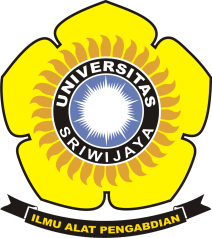 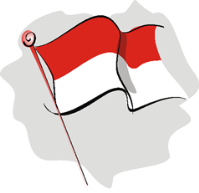 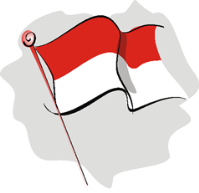 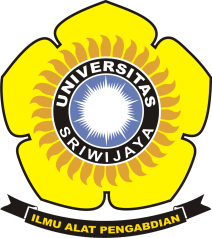 Fungsi dan Tujuan Bela Negara
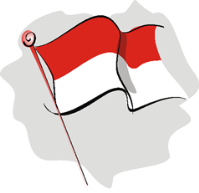 Tujuan :
Fungsi :
Mempertahankan kelangsungan hidup 
bangsa dan negara
Mempertahankan Negara dari berbagai 
ancaman
Melestarikan budaya
Menjaga keutuhan wilayah negara
Menjalankan nilai-nilai pancasila dan 
UUD 1945
Merupakan kewajiban setiap warga negara
Menjaga identitas dan integritas 
bangsa/ negara
Merupakan panggilan sejarah
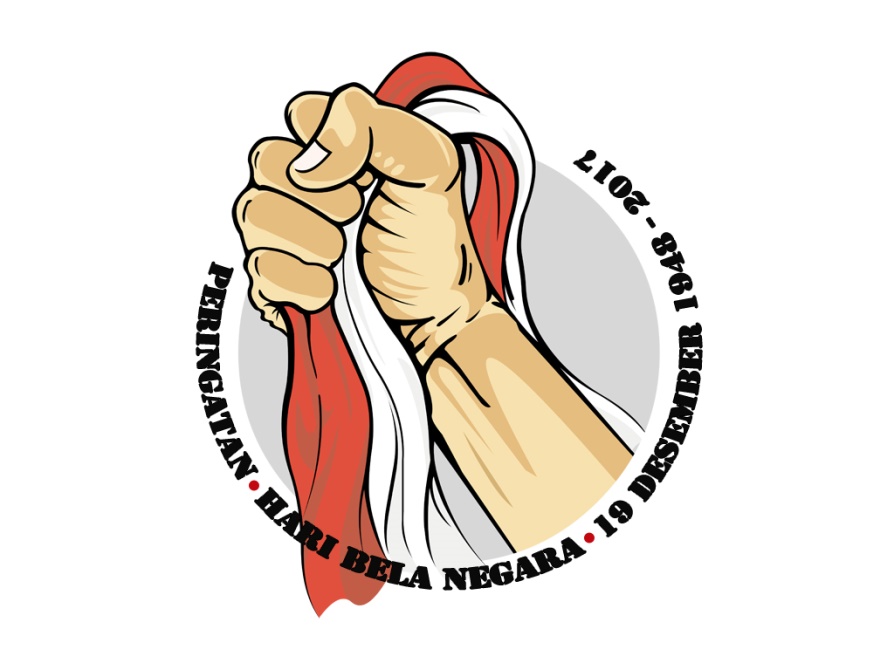 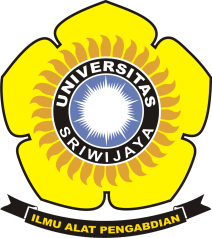 Mengapa kita harus Bela Negara ?
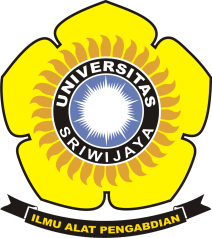 Karena Bela Negara merupakan Hak dan Kewajiban setiap warga 
Negara. Pasal 30 UUD 1945 menyebutkan bahwa :

"tiap-tiap warga negara berhak dan wajib ikut serta dalam usaha 
pembelaan negara". 


		  Konsep bela negara terdiri dari :
FISIK
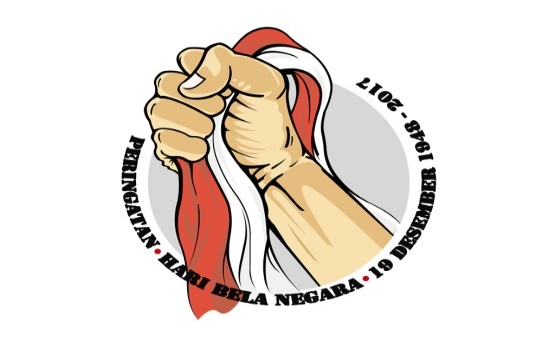 NON FISIK
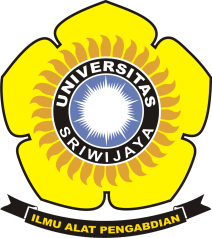 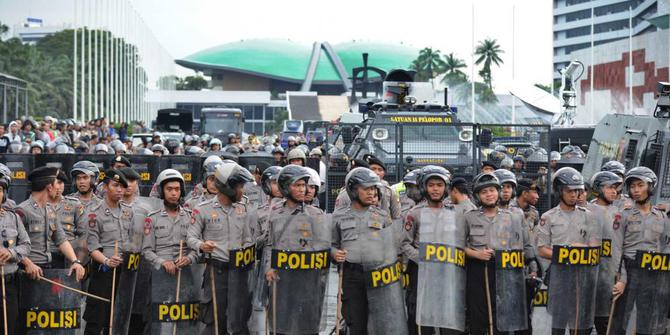 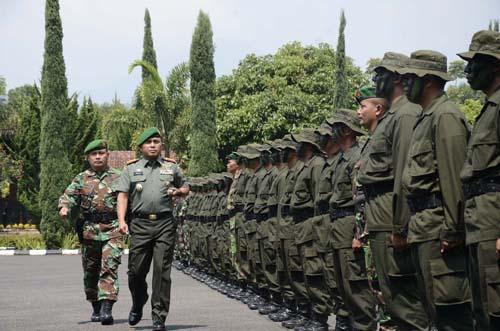 1. Bela Negara Secara Fisik

Pelaksanaannya dilakukan oleh Rakyat Terlatih (Ratih) yang 
terdiri dari berbagai unsur misalnya Resimen Mahasiswa,               Perlawanan Rakyat, Pertahanan Sipil, Mitra Babinsa, OKP yang telah mengikuti Pendidikan Dasar Militer dan lainnya.
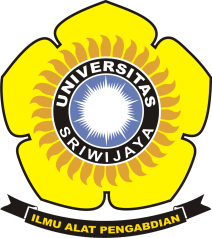 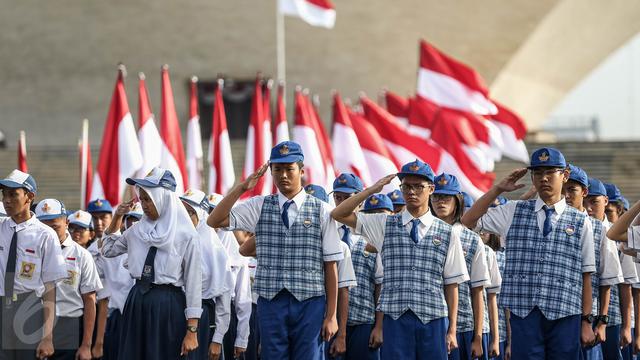 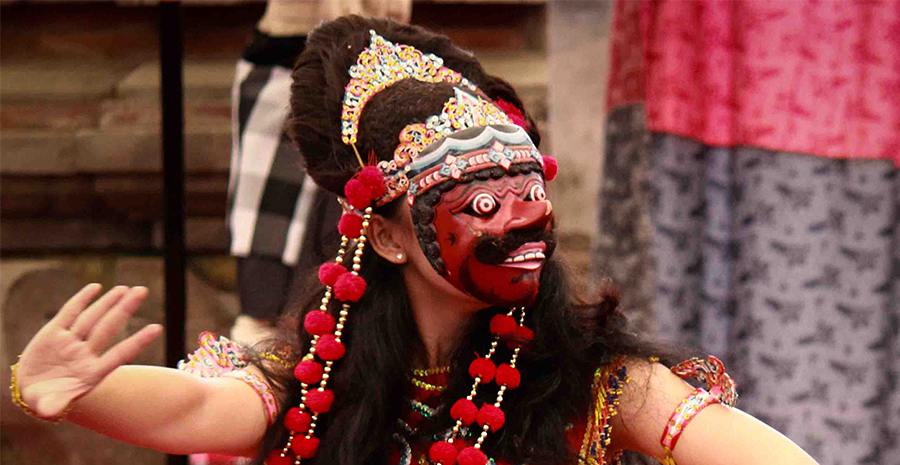 2. Bela Negara Secara Non Fisik

	Dapat dilakukan dengan cara:1) Belajar dengan sungguh-sungguh
2) Mencintai produk-produk dalam negeri
3) Mempelajari dan melestarikan budaya bangsa sendiri
4) Tidak mencemari nama baik negara
5) Tidak terpengaruh akan budaya asing yang bersifat negatif
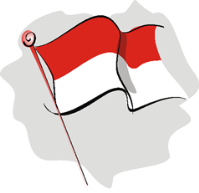 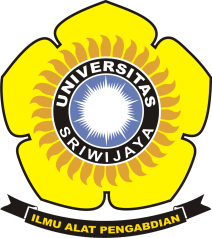 Dasar Hukum dan Peraturan tentang Wajib Bela Negara :
Tap MPR No.VI Tahun 1973
Undang-Undang No.29 tahun 1954
Tap MPR No.VI Tahun 2000 
Tap MPR No.VII Tahun 2000 
Undang-Undang No.3 tahun 2002 
Undang-Undang No.56 tahun 1999
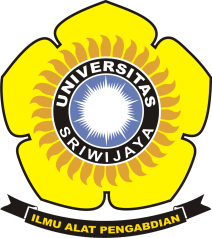 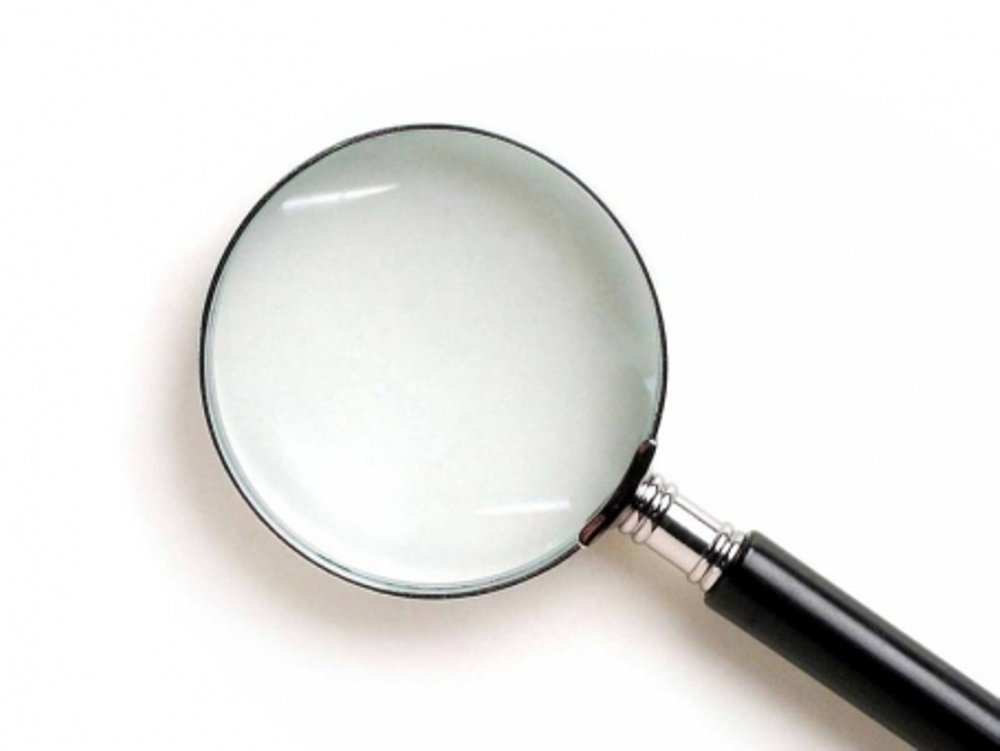 Apa manfaat yang didapatkan dari Bela Negara?
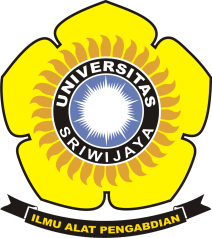 MANFAAT
1. Membentuk sikap disiplin waktu,aktivitas,dan pengaturan 
   kegiatan lain.
2. Membentuk jiwa kebersamaan dan solidaritas antar sesama 
   rekan seperjuangan.
3. Membentuk mental dan fisik yang tangguh.
4. Menanamkan rasa kecintaan pada Bangsa dan Patriotisme 
   sesuai dengan kemampuan diri.
5. Melatih jiwa leadership dalam memimpin diri sendiri maupun 
   kelompok.
6. Membentuk Iman dan Taqwa pada Agama yang dianut oleh 
   individu.
7. Menghilangkan sikap negatif seperti malas, apatis, boros, egois, 
   tidak disiplin.
8. Membentuk perilaku jujur, tegas, adil, tepat, dan kepedulian
   antar sesama.
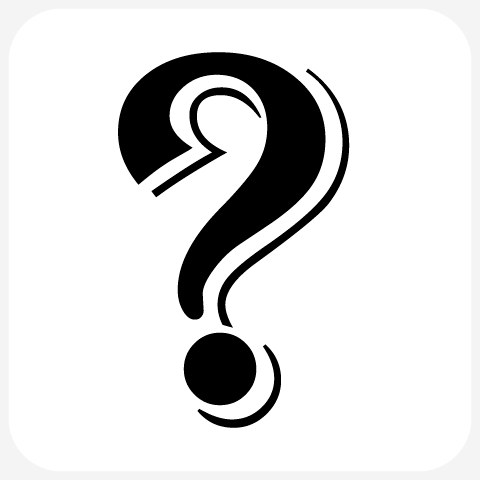 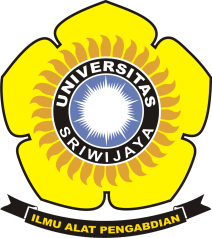 Apa penyebab lemahnya kesadaran Bela Negara ?
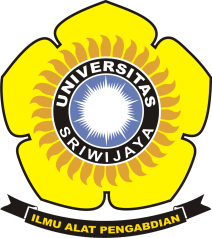 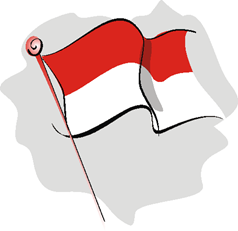 Lemahnya Kesadaran Bela Negara :
1. Ketidakpedulian terhadap bendera dan lagu kebangsaan; 
2. Kurangnya apresiasi terhadap kebudayaan dan kesenian daerah
3. Konflik antar etnis yang mengakibatkan pertumpahan darah.
4. Tiadanya penghayatan atas arti perjuangan para pahlawan 
   kemerdekaan.
5. Ketidak adilan sosial dan ekonomi
6. Kurang tanggapnya pemerintah baik di pusat maupun daerah
Macam-macam Ancaman :
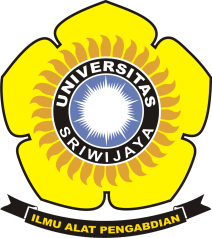 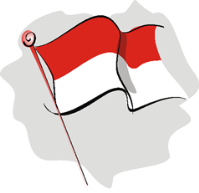 1. Ancaman dari Luar
	 Contoh ancaman dari luar yang bisa membahayakan NKRI :
upaya menghancurkan moral dan budaya bangsa melalui       disinformasi, 
Propaganda.
Peredaran narkotika dan obat-obat terlarang.
Film-film porno atau berbagai kegiatan kebudayaan asing yang mempengaruhi bangsa Indonesia terutama generasi muda, yang pada gilirannya dapat merusak budaya bangsa.
2. Ancaman dari Dalam
	Contoh ancaman dari dalam yang bisa membahayakan NKRI :
Masalah KKN
Kasus narkoba
Ancaman bidang politik
Pembentrokan dan tawuran.
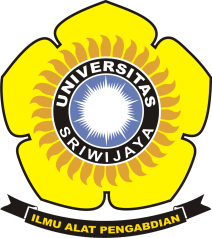 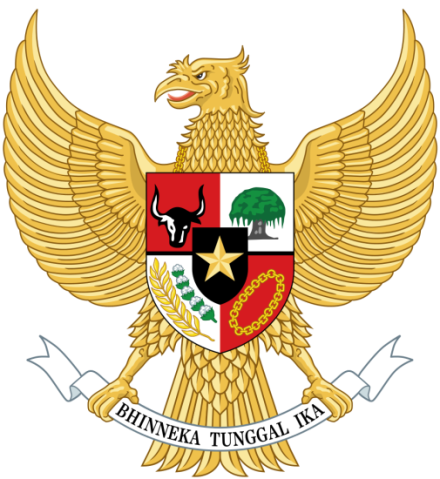 Terima Kasih